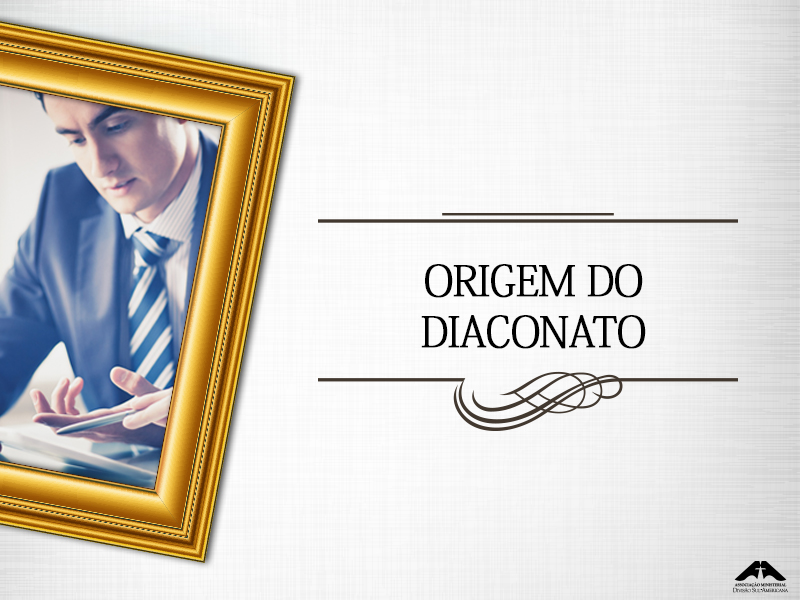 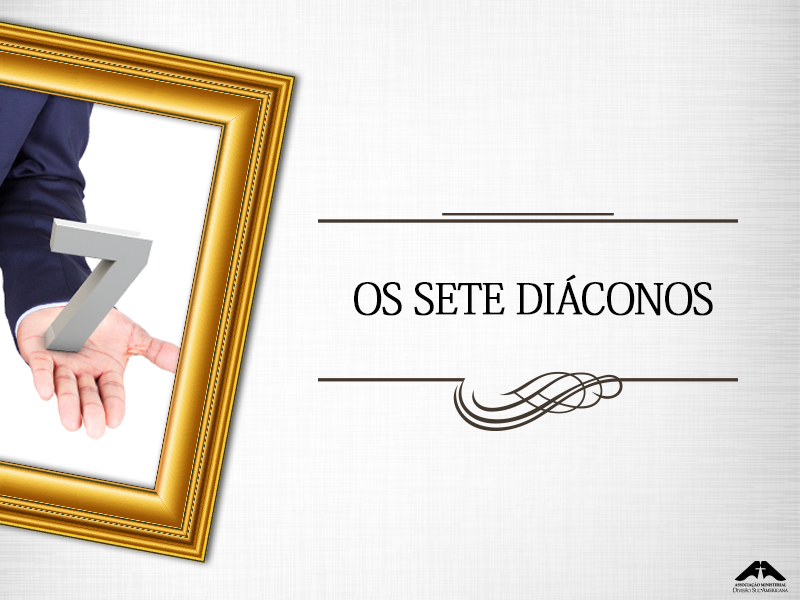 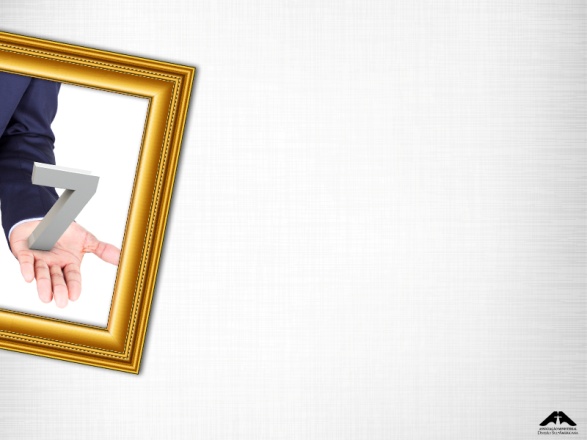 “Ora, naqueles dias, multiplicando-se o número dos discí-pulos, houve murmuração dos helenistas contra os hebreus, porque as viúvas deles estavam sendo esquecidas na distri-buição diária” (At 6:1). A igreja primitiva era constituída de muitas classes de pessoas de diferentes nacionalidades. Ao tempo do derra-mamento do Espírito Santo, no dia do Pentecostes, “estavam habitando em Jerusalém judeus, homens piedosos, vindos de todas as nações debaixo do céu” (At 2:5). Entre os que ado-tavam a fé dos hebreus, reunidos em Jerusalém, havia alguns comumente conhecidos como gregos. Entre estes e os judeus da Palestina tinha havido desde muito tempo desconfiança e mesmo antagonismo.”
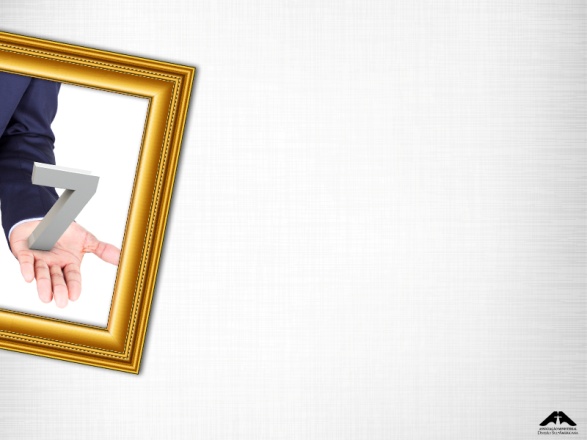 A designação dos sete para tomarem a direção de ramos especiais da obra mostrou-se uma grande bênção para a igreja. Esses oficiais tomaram em cuidadosa consideração as necessidades individuais, bem como os interesses fi nan- ceiros gerais da igreja; e, pela sua gestão cautelosa e seu piedoso exemplo, foram, para seus colegas, um auxílio im- portante em conjugar os vários interesses da igreja em um todo unido.
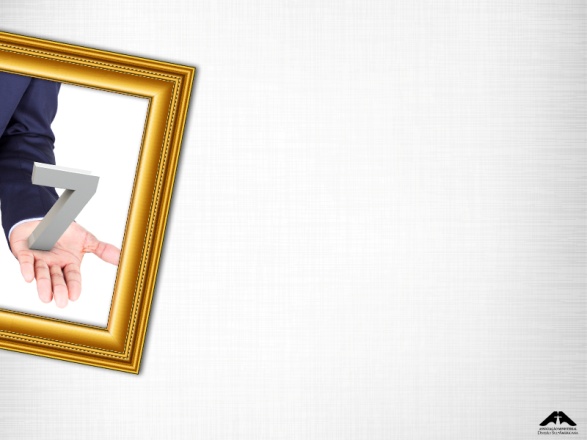 À igreja primitiva tinha sido confiada uma obra de constante ampliação – estabelecer centros de luz e bênção, onde quer que existissem pessoas sinceras e dispostas a se dedicarem ao serviço de Cristo. 

A proclamação do evangelho devia abranger o mundo, e os mensageiros da cruz não poderiam esperar cumprir sua importante missão a menos que permanecessem unidos pelos laços da afinidade cristã, revelando assim ao mundo que eles eram um com Cristo em Deus.
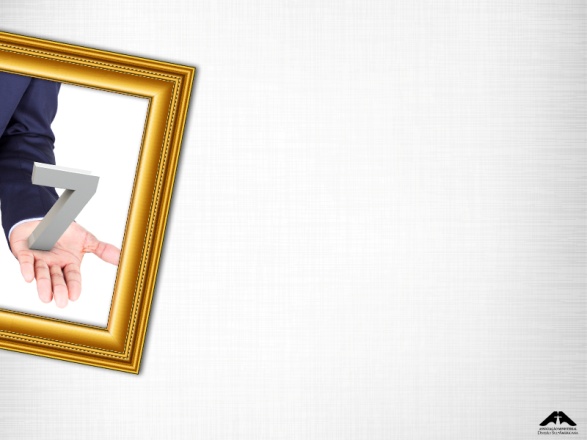 Não tinha seu divino Guia orado ao Pai: “Guarda em Teu nome que Me deste, para que eles sejam um, assim como Nós” (Jo 17:11). E não declarara Ele com respeito a Seus discípulos: “O mundo os aborreceu, porque não são do mundo”? (Jo 17:14).

 Não pleiteara com o Pai que eles pudessem ser “perfeitos em unidade” “para que o mundo creia que Tu Me enviaste”? (Jo 17:23, 21). Sua vida e poder espirituais dependiam de íntima relação com Aquele que os havia comissionado para pregar o evangelho.
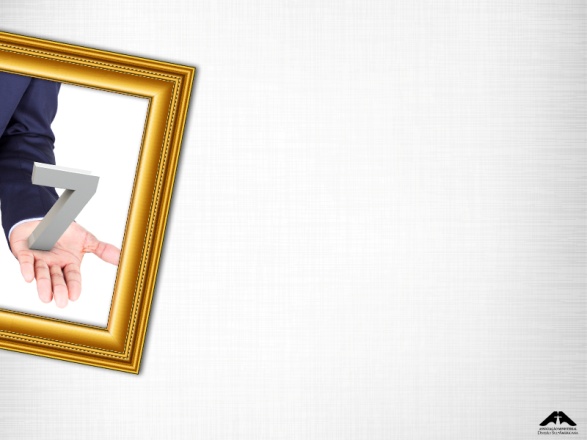 Os mesmos princípios de piedade e justiça que deviam orientar os líderes entre o povo de Deus nos dias de Moisés e de Davi deviam ser igualmente seguidos por aqueles a quem foi entregue o cuidado da igreja de Deus recém-organizada na dispensação evangélica. Na obra de ordenar as coisas em todas as igrejas, e na ordenação de homens capazes para agir como oficiais, os apóstolos se orientaram pelas altas normas de governo contidas no Antigo Testamento.
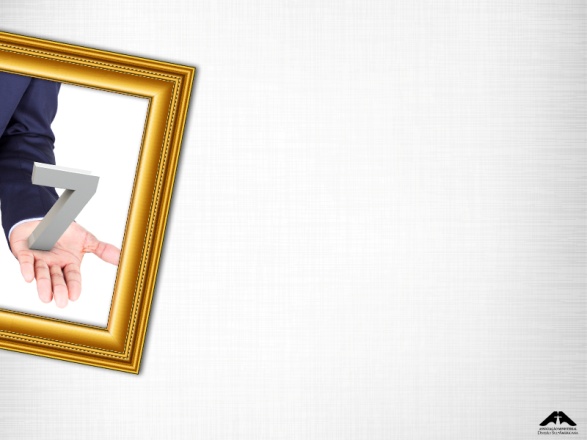 Mantiveram o princípio de que aquele que é chamado para ocupar posição de maior responsabilidade na igreja “seja irrepreensível, como despenseiro da casa de Deus, não arrogante, não irascível, não dado ao vinho, nem violento, nem cobiçoso de torpe ganância; antes, hospitaleiro, amigo do bem, sóbrio, justo, piedoso, que tenha domínio de si, apegado à palavra fiel, que é segundo a doutrina, para que seja poderoso, tanto para admoestar com a sã doutrina, como para convencer os que o contradizentes” (Tt 1:7-9).
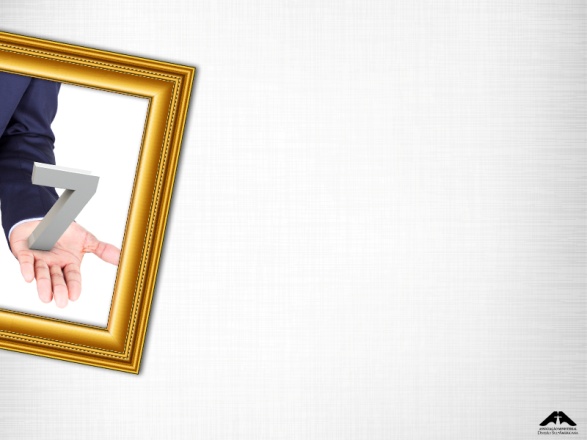 “Porque Deus não é Deus de confusão, senão de paz, como em todas as igrejas dos santos” (1Co 14:33). Ele requer que o método e a ordem sejam observados na administração dos negócios da igreja hoje, não menos do que o foram nos tempos antigos. 

Deseja que Sua obra seja levada avante com proficiência e exatidão, de modo que possa pôr sobre ela o selo de Sua aprovação. Cristão deve estar em união com cristão, igreja com igreja, cooperando o agente humano com o divino, achando-se cada agência subordinada ao Espírito Santo, e tudo em harmonia para dar ao mundo as boas-novas da graça de Deus.